The Gospel is the Key to a Life of Blessing福音是一生蒙福的秘訣
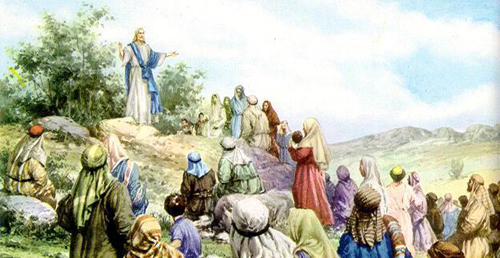 今天我們要來看八福。這段經文常常被認為是過幸福快樂的基督徒生活的公式。當我第一次讀這段經文時，我以為這是鼓勵我，告訴我無論在什麼情況下，上帝都會祝福我。但是當我開始深入研讀後,才了解 得到祝福過快樂基督徒生活的關鍵是福音。
它的基礎是在於我明白自己是一個罪人。我需要救主。受祝福是因為我為自己的罪哭泣並悔改。我的祝福是來自我得救以後，神給了我屬靈的恩賜，我還繼續保持溫柔、謙卑。
-2-
我的祝福是來自我不斷飢渴慕義，向周圍的人表現出憐憫，還給我身邊的人帶來和平。另外我受祝福是因為我為了維護正義而受到迫害，為了對上帝保持忠誠而受到人的侮辱。請我們打開聖經馬太福音第5章，看看耶穌如何描述受祝福的生活。
-3-
在你翻聖經時，我們先來了解一些這段經文的上下文，這對我們讀聖經是有幫助的。馬太福音一般被稱為“山上佈道”的開始。這是耶穌最早給的講道之一，是給要跟隨上帝的人設定的標準。
-4-
在這篇講道中，耶穌談論基督徒生命的目的，是要像鹽一樣，幫助維護世界的正義。耶穌談到祂來是要成全律法而不是廢掉律法。祂談到禱告和禁食，還有無論基督徒經歷什麼，上帝最終會眷顧他們。但在耶穌深入闡述這一切之前，他先指出受祝福的生命始於福音。
-5-
馬太福音5章:耶穌看見這許多的人，就上了山，既已坐下，門徒到他跟前來，他就開口教訓他們，說：3虛心的人有福了！因為天國是他們的。 Now when Jesus saw the crowds, he went up on a mountainside and sat down. His disciples came to him, and he began to teach them. The Beatitudes He said: “Blessed are the poor in spirit,                for theirs is the kingdom of heaven.
當你第一次讀第3節時,你認為 “poor in spirit” 是什麼意思？是不是指金錢方面的貧窮？當我第一次讀到“poor in spirit” 時, 我以為指的是那些灰心喪志的人。意志消沉的人。那些面臨突如其來悲劇的人。
-8-
但 “poor in spirit” 並不是在困境中沮喪的意思。當你查考spirit的希臘文Pneuma，這個字經常指的是聖靈。因此，being poor in Spirit，指的不是你在情感上的感受。不是你有沒有感到沮喪，也不是貧窮負債（否則我想我們很多人都有資格）。而是在靈裡貧窮。
-10-
是很清楚地明白我們靈命的狀態。自認靈裡貧窮的人明白我們與神聖全能和正義的上帝 形成鮮明對比。 這些人明白自己是罪人,冒犯了上帝, 應該受到懲罰和接受上帝的憤怒。要是靠自己，就完全徹底絕望了。
-11-
現在我們記住這一點，然後來看看這會如何影響我們對第4節的解釋。4哀慟的人有福了！因為他們必得安慰。Blessed are those who mourn,for they will be comforted.
哀慟的人有福了。我認為第4節是我們許多人在遭受痛苦或失去親友財物時會閱讀和受安慰的經節。我不想否認這一點。我覺得當你哀慟時，上帝確實仍然祝福你。
但是，如果我們回頭看第3節，就知道基督所說的是那些靈性謙卑的人，那些了解並為自己屬靈的罪難過、哀慟的人將會受到祝福。那些檢視自己的罪,看見自己的行為是多麼邪惡,多麼傷害人。那些明白罪的後果的人,是多麼的絕望和悲傷。因此他們哭泣，並且悔改。這些人將會受到祝福。
因為不是每個人都會為自己的罪感到悲傷，不是每個知道自己是罪人的，都願意悔改。只有那些明白自己需要幫助, 需要一個救主，並且仰望基督的人，這些人才會受到祝福。
-15-
所以耶穌在山上的講道中，從一開始，在談論其他事情之前，祂就從福音講起。 在祂指示如何過敬虔生活之前，祂必須先說明如何得救。
-16-
讓我們繼續讀第5節，看看耶穌如何說明那些承諾跟隨上帝的人會不斷得到祝福。5 Blessed are the meek,   for they will inherit the earth.溫柔的人有福了！因為他們必承受地土。
-17-
“溫順”這個詞蠻有趣的，似乎是反文化的。耶穌正在對一群重視名聲的群眾說話。這些人重視階級制度。獲得好聲望，贏得人的尊重是這些人努力的目標。因此,當耶穌說溫柔的人會受到祝福時，是令人感到困惑的。
-18-
耶穌到底指的是什麼？希臘文溫順是praus，這個字經常被用來定義為一匹受過戰鬥訓練的馬。這些馬在戰鬥中，有些被用於拉貨物，有些拿來騎。它們都勇猛強壯，但嚴守紀律，絕對服從。
-19-
因此,當耶穌說溫柔時,他所說的是那些已經離開了他們的罪惡和叛逆生活，並且完全忠誠順服上帝的人。 不僅如此，他們將利用他們的勇氣和力量,在上帝引導下,進一步推展上帝的國度。
-20-
當你悔改並放棄舊的生活方式，將自己獻身於上帝，完全順服，並將你的恩賜用於建立神的國度時，你就會蒙福。
-21-
在6-9節中,耶穌詳細闡述如何才能過著受祝福的基督徒生活。一旦你得救並承諾過順服的生活，你必須渴望正義，對人仁慈，保持一顆純潔的心，並且無論走到哪裡，都要努力使人和睦。
-22-
6 飢渴慕義的人有福了！  因為他們必得飽足。7 憐恤人的人有福了！  因為他們必蒙憐恤。8 清心的人有福了！  因為他們必得見神。9 使人和睦的人有福了！  因為他們必稱為神的兒子。
-23-
最後，基督分享了一個警告和承諾。他鼓勵那些聽祂說話的人們，祂說:當你們因為持守公義而受到迫害時，你們會受到祝福。
-24-
10 為義受逼迫的人有福了！   因為天國是他們的。11 人若因我辱罵你們，逼迫你們，   捏造各樣壞話毀謗你們，   你們就有福了！12 應當歡喜快樂，因為你們在天上   的賞賜是大的。在你們以前的   先知，人也是這樣逼迫他們。
-25-
說實在話，這裡描繪的並不是一種非常有吸引力的生活。你會受到迫害，你會被侮辱，人們會用謊話說你的不是。這聽起來很糟糕。怎麼可能有人想過這種生活呢？
-26-
耶穌知道，這種生活和這種呼召不適合那些只想過輕鬆生活的人。耶穌知道福音不是為了讓你的生活更輕鬆。耶穌在這里所傳的不是美滿,成功的福音。
-27-
有些人讀這段經文會認為這是一種承諾。有很多的承諾是有條件的。但這些承諾都會用“如果…就會…” 這樣的語句來傳達。如果你這樣做，你就會得到祝福。如果你溫順，你就會得到祝福。如果你哀慟，你會得到祝福。
-28-
但是在這段經節中，找不到任何條件式的敘述！耶穌在這裡用的是描述。祂是在描述充滿上帝祝福的生活是什麼樣子。祂在描述那些愛神的弟兄姐妹擁有的特質，他們的生命是受祝福的。
-29-
就是那些承認自己的罪，為自己的罪懺悔，獻身順從上帝，渴望正義，為追求公義受迫害，最終與上帝永遠在天堂的人們。
-30-
當我讀到馬太福音5章時，我想，“我怎能被祝福呢？ 我要怎樣才能得到祝福？我怎樣才能過充滿上帝祝福的生活？”
-31-
也許看著這些清楚敘述的經文會讓我們想著，如果我練習溫柔或謙虛，我就會受祝福。 如果我試著完全遵守上帝所有的誡命，那麼我就會受祝福。如果我哀慟或沮喪，那麼我就會受到祝福。
-32-
馬太福音5章 並不是一張得到祝福需要做的事情的清單。 這是一個描述受祝福的人的特質。這個人是誰？這個人是那紮根於福音的。這個人專注在十字架上。這個人每天思考、默想上帝的恩典，憐憫和犧牲。
-33-
因此，今天我鼓勵我們所有的人，如果你希望你的生命得到祝福，那就回到福音。 回到耶穌在十字架上的犧牲。更常意識到我們的靈性狀態有多麼貧窮，我們的罪是多麼的重，為此哀慟、悲嘆、悔改,並且被福音改變。
-34-
這樣你就會看到溫柔、正義感、和愛好和平的特質自然顯現出來。然後你會看到你的生活是多麼的受到祝福。 讓我們一起低頭禱告。
-35-